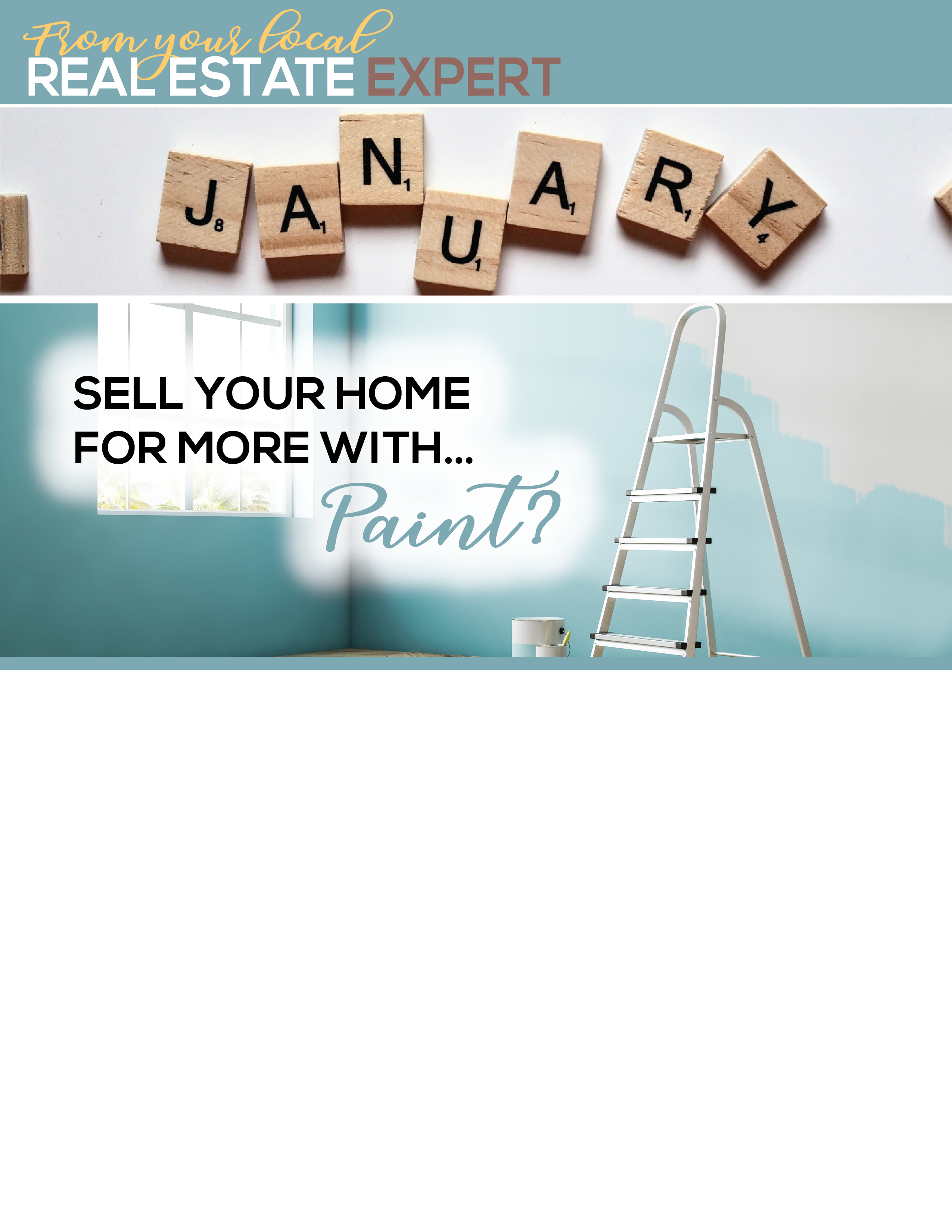 2021
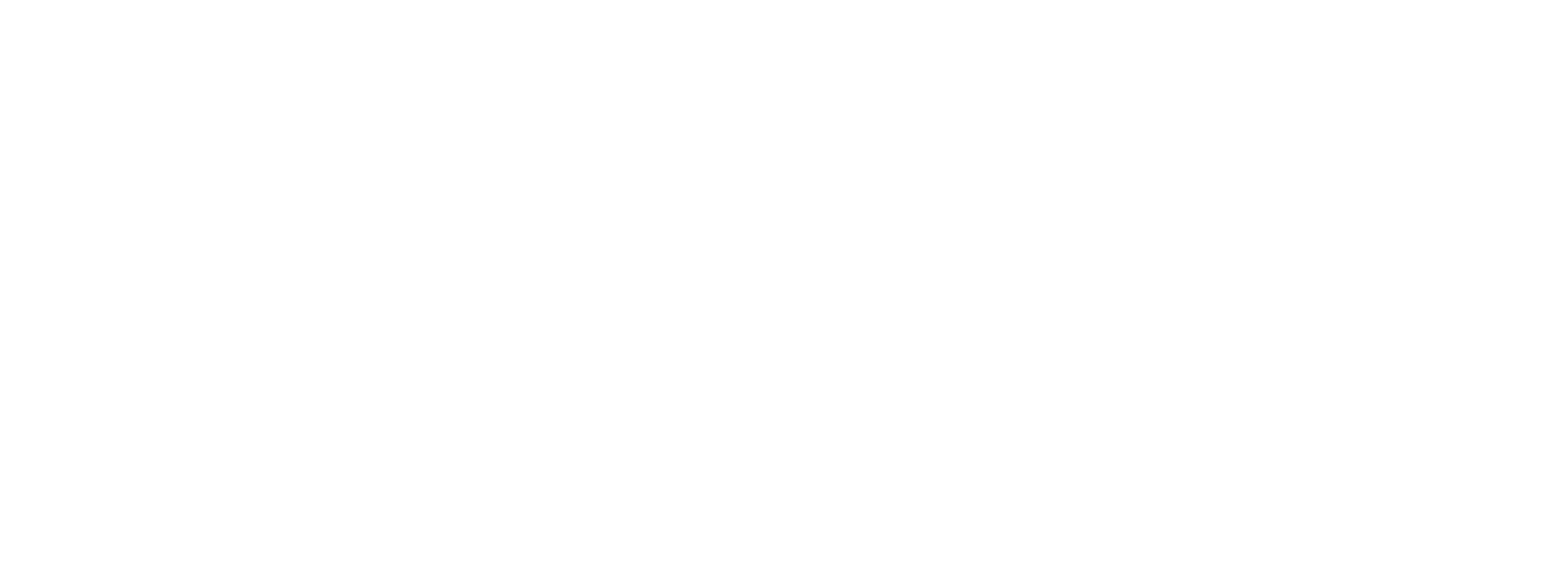 That’s right, the colors you paint your home can net you more money when it comes to selling your home…potentially as much as $5000 or more! According to a report done by Zillow, the colors of your walls really matters when it comes to getting the most for your home.
A Zillow Paint Color Analysis looked at over 32,000 photos from sold homes around the country to see determine how certain paint colors impacted their sale price when compared to similar homes with white walls. 
They determined that cool neutrals are by far the most popular throughout the home currently, so let’s go room by room to see what color packs the greatest punch:
Heat it Up
Small spaces like bathrooms doing best with pale blue, periwinkle, or greys averaged over $5000 more. Grey-green was another color that does very well in the bathroom. 
Kitchens outfitted in shades of soft greys and blues can bring in $1809 or more. 
Living rooms do best with warm browns, oatmeal, pale taupe, or grey, ringing in an extra $1926. Sorry folks, lime green is out!
Dining rooms, surprisingly, do best with dark slate-blue colors and bring an extra $1926 or more. 
Bedrooms painted in cerulean or cadet blues can bring in $1800+.
Exteriors in a mix of grey and beige, called “Greige” can fetch $3496 more than homes with the typical medium brown or tan stucco. 
Surprisingly, a navy-blue door can bring in over $1500 alone, according to Zillow.
Agent Contact Info / Website Here.
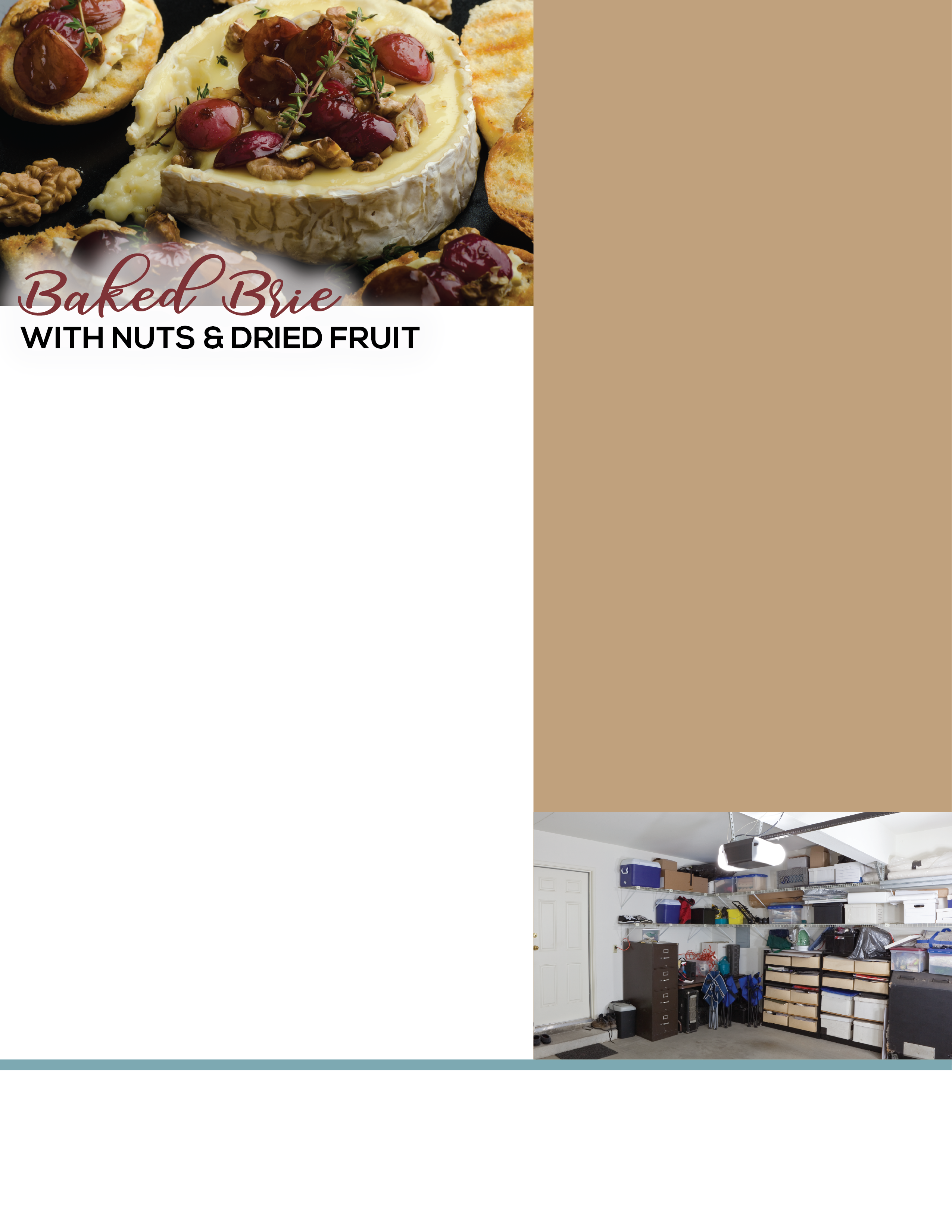 Simple Tricks for Organizing Your Garage
Get rid of anything you don’t use. If you don’t have it, you don’t have to organize it!
Sort everything into groups. (i.e.: garden tools, sports equipment etc.) and store like-items together.
Use large, clear, stackable Rubbermaid containers with lids to store as much as you can. This keeps them together, clean, and protects them against rodents.
Organize strategically. Shelves get things off the floor while keeping them accessible.
Take advantage of ceiling space for ladders and seasonal things like Christmas trees and decorations. Make sure your ceiling storage system doesn’t interfere with garage door operation. 
Keep safety in mind, locking chemicals and sharp tools away from kids, or finding another place for gasoline and propane, which are not safe to store in a garage.
Ingredients:
200 g double cream brie3 Tbsp packed brown sugar3 Tbsp maple syrup1 Tbsp butter2 sprigs thyme or rosemary½ cup toasted walnuts or hazelnuts¼ cup dried cranberries or dried cherries
Prep Time: 5 minutesCook Time: 15 minutesTotal Time: 20 minutesServings: 4
Directions:
1. Preheat the oven to 375°F (190°C). Place the brie in a small oven-safe skillet or a parchment paper-lined baking tray. Score the top with a paring knife for the cheese to quickly warm. Bake until softened and slightly puffed all around about 15 minutes.
2. While the brie is in the oven, make the topping: combine the brown sugar, maple syrup, butter and thyme in a small saucepan over medium heat. Bring to a low boil; cook, stirring until brown sugar is dissolved, about 1 minute. Stir in nuts and dried cranberries.
3. Immediately top warm brie with hot pecan cranberry mixture and serve with crackers and fresh fruit if desired.
Tip: If using a heat-safe small skillet or ceramic dish, the brie will stay warm for up to 15 minutes. It can also be reheated in the microwave until warm, about 30 seconds. If you’re a fan of toasted nuts, feel free to toast them before adding to the brown sugar mixture. Do so over medium heat, stirring until lightly browned, 3-5 minutes.
Agent Contact Info / Photo / Website Here.